Diario de la alumna
Nombre de la educadora practicante:  Alejandra Abigail Bustos Gutiérrez 
Nombre del jardín de niños: Nueva Creación 
Grupo de practica: 2 “B”
Fecha: 6 de octubre del 2020
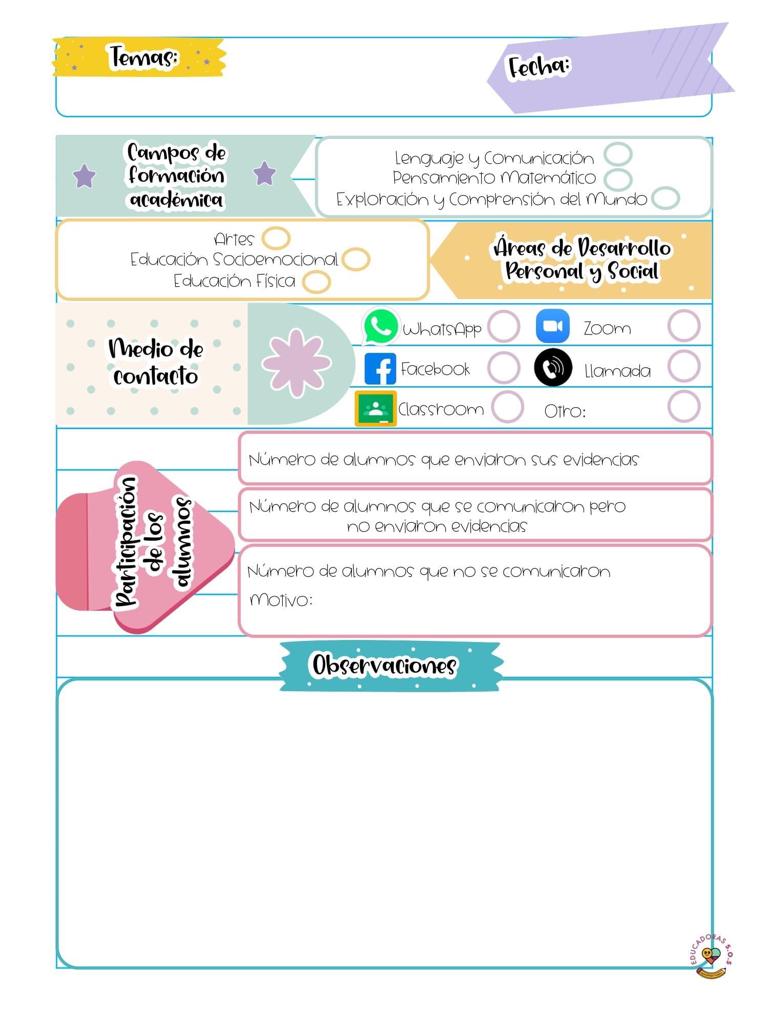 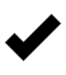 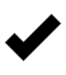 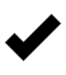 20
5
5
Falta de internet
El día de hoy en la transmisión de aprende en casa se trabajo el campo formativo de lenguaje y comunicación, el aprendizaje esperado estaba enfocado en que el alumno hablara acerca de las acciones de personajes de una historia, como actividad complementaria subí un video donde les contaba un cuento, después los papás les tenían que realizar una serie preguntas sobre la historia para que el alumno describiera lo que realizo cada personaje. 
Otra de las áreas de desarrollo personal y social que se trabajo fue educación física, donde el alumno tenia que explorar patrones básicos de movimiento a través de juegos con diferentes materiales, para favorecer este aprendizaje esperado el maestro de educación física les pidió a los alumnos realizar diferentes juegos y subir un video como evidencia.
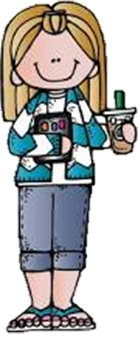